Targeting Program Design Certification
Leveraging Quality Matters Standards for Program Continuous Improvement

Dr. Andria F. Schwegler
Texas A&M University – Central Texas
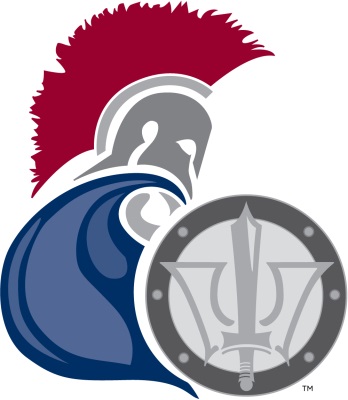 quality Matters 2015 Annual Conference
Overview
Institutional Context:  Program History
Institutional Changes Impacting Program
Rapidly Developing Institutional Support for Online Learning
Implementing Academic Master Plan 2015-2020
Integrating IDEA Center Course Evaluations
Application of QM Rubric Standards across Courses
Creating Master Syllabi for Program Courses
Revising Program Objectives & Mission
Aligning Program Assessment with Objectives
Application of QM Rubric Standards beyond Courses
Developing Program Admission & Orientation Materials 
Communicating a Group Identity Online
Institutional Context:  Program History
Conditions that shaped the current state of the program
Institutional Context:  Program History
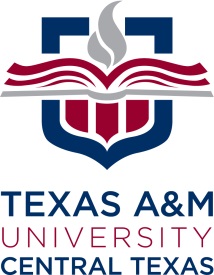 TAMU-CT as a New University
Established 2009
Dependent on parent institution
No control over curriculum
Accredited 2013 by SACS-COC
Independent institution with interdependent systems
Control over curriculum
Progressive decoupling of systems
Banner student registration system
Rapid development of institutional processes and procedures
Institutional Context:  Program History
Parent Institution Created Option in 2008-2009
Master of Science in Educational Psychology – Experimental Psychology 
One of two options in Educational Psychology program
Parent Institution Elected to Cancel Option in 2011
TAMU-CT elected to keep program
Until accreditation in 2013, TAMU-CT had no ability to modify program
“Some Assembly Required”
https://commons.wikimedia.org/wiki/File:The_Haunted_House_Das_Geisterhaus_(5360049608).jpg
MS Educational Psychology – Experimental Psychology
Fully Online Program
Appropriate and Aligned Curriculum
Statistics and Research Methods
PSYK 500 Behavioral Statistics
PSYK 501 Research Methods
PSYK 516 Advanced Quantitative Methods & Experimental Design
PSYK 581 Assessment & Evaluation Fundamentals
PSYK 588 Thesis (6 hours)
Content Area
PSYK 502 Social Psychological Processes
PSYK 503 Theories of Learning
PSYK 504 Human Development
PSYK 515 Physiological Psychology
PSYK 520 History & Systems
PSYK 521 Evolutionary Psychology
Institutional Context:  CIP Alignment
But, Awkward Name
Confusing for Students; Cumbersome for Faculty
Name Change Requires Reclassification Process
National Center for Education Statistics
Classification of Instructional Programs
42.2806 Educational Psychology 
…focuses on the application of psychology to the study of the behavior of individuals in the roles of teacher and learner, the nature and effects of learning environments, and the psychological effects of methods, resources, organization and non-school experience on the educational process.
42.2704 Experimental Psychology
…focuses on the scientific study of behavior under experimental conditions and the analysis of controlled behavioral responses. Includes instruction in learning theory, research design and experimental methods, psychological measurement, statistical design and methods, analysis of cognitive and behavioral variables, and the conduct of specialized and large-scale studies.
Institutional Context:  Program History
After accreditation, one of the first programs to undergo new TAMU-CT Program Review process in 2014
Objectively assess program
Take ownership 
Chart a course for program continuous improvement
Summary of Program Review Recommendations
Strengths
Fair alignment of Program Mission with University Mission
Strong support resources (online expertise, library)
Window of opportunity for a fully online program
Weaknesses
Clarify focus of program (Mission, Vision)
Articulate program and course learning outcomes
Expand assessment data (direct, indirect) 
“A full feedback process is not complete…”
Align with superordinate strategic plans
Clarify online presence
Articulate and advertise faculty research programs
Continuous 
Improvement
Marketing
Targeting QM Program Design Certification
After several institution and program level changes, target became Quality Matters (QM) Program Design Certification
Other QM certifications will be targeted after courses are revised
QM Online Program Design Certification
Measurable Learning Objectives for Program
Measurable Learning Objectives for Courses Aligned with Program Objectives
Course Design Team Completed Professional Development in Best Practices in Online Course Design 
Plan for Courses to meet QM Rubric Standards and Maintain Alignment	
Course Development Process
Course Review Process
Proposed Program Certification Timeline
Fall 2015-Spring 2016
Create Master Syllabi with individual faculty, curriculum focus
Begin new data collection on program-level outcomes
Spring 2016 Department Retreat
Review syllabi revisions across all courses with all faculty
Spring 2016-Fall 2016
Work with Instructional Designer, course design focus
Teach revised courses and tweak 
Market new CIP for program – Fall 2016
Spring 2017-Fall 2017
Program courses undergo external QM peer reviews
Spring 2018
Apply for QM Program Design Certification
Institutional Changes Impacting Program
Conditions that are enabling program improvement
Institutional Changes Impacting Program
Rapidly Developing Institutional Support for Online Learning
Library Access
Equivalent support for on campus and online students
Office of Instructional Enhancement and Innovation
Faculty Training to Teach Online
Instructional Design Support and Resources
Online Research Resources
Human Subjects Training
Survey Creation Tools and Collaboration Software
Online IRB Processes
Upcoming Program Organizations in LMS
Institutional Changes Impacting Program
Implementing Academic Master Plan 2015-2020
Academic Excellence
Utilize TAMU-CT Program Review process
Pursue and maintain program certification/accreditation
Faculty Excellence
Develop a Center for Innovative Teaching
Student Success
Develop a comprehensive writing program
Student Access
Increase marketing of quality academic programs
Community Engagement
Establish and institutionalize service-learning
Institutional Changes Impacting Program
IDEA Center Student Ratings of Instruction
Course-level Application
Terminated previous course evaluation process.
Integrated IDEA Center process as course evaluations for all courses.
Students rate progress made on course objectives identified as essential by the faculty member teaching the course.
Program-level Application
Objectives selected by faculty provide a common thread across courses to identify outcomes that are important in the program.
Objectives provide an alternative perspective to view alignment of course-level objectives and program-level objectives.
Application of QM Standards across Program Courses
The impact of Leveraging QM standards for course revision across the program
Application of QM Standards:  Program Level
Standard 2 ~ Learning objectives describe what learners will be able to do upon completion of the program. ~
Standard 2.1 The program learning objectives describe outcomes that are measureable.
Standard 2.2 The course learning objectives describe outcomes that are measureable and consistent with the program-level objectives.
Application of QM Standards:  Program Level
Standard 3 ~ Assessments are designed to evaluate learner progress in achieving the stated program learning objectives. ~
3.1 The assessments measure the stated learning objectives.
3.3 Specific and descriptive criteria are provided for the evaluation of learner’s work.
3.4 The assessment instruments are sequenced, varied, and suited to the learner’s work.
Application of QM Standards:  Program Level
Standard 4 ~ Instructional strategies enable learners to achieve stated program learning objectives. ~
4.1 Instructional strategies contribute to the achievement of the stated program and course learning objectives.
Inclusion of reading first-hand empirical research in program courses
Inclusion of APA formatted research assignments in program courses
Application of QM Standards:  Program  Level
Creating Master Syllabi
Using online university syllabus template with QM integration
Standard 1.2 Introduction to purpose and structure of course
Standard 1.4, 7.2, 7.3, 7.4 Course and institutional policies and support
Standard 1.5 , 1.7, 7.1  Technology requirements, skills, support
Standard 3.2 Grading policy
Standard 5.2 Instructor’s response time
Standard 5.4 Requirements for learner interaction
Adding Standard 8.1 Navigation ease of use in syllabi
Identifying and Clarifying Course Objectives
Compiled course objectives from current syllabi across program
Aligning Syllabi Course Objectives with Course Evaluation Objectives
Requested faculty-identified objectives on IDEA Faculty Information Form
Drafted program curriculum map based on course-level IDEA objectives
Alignment:  Course-Level Objectives
PSYK 500 Behavioral Statistics, Essential Objectives
Gain factual knowledge (terminology, classifications, methods, trends)
Learn and apply fundamental principles, generalizations, theories
Developing specific skills, competencies, and points of view needed by professionals in the field most closely related to this course
Learning how to find and use resources for answering questions or solving problems
Alignment:  Course-Level Objectives
PSYK 503 Theories of Learning
Class taught strictly by adjunct with no review by full-time faculty
Syllabus references former LMS, collaboration software, and email domain.
Stated course objectives do not match assessments
“Practice developing, writing, and presenting a research paper”
No research paper assignment
Two reflection papers are not considered in grade points
“Examine definitions of distance education, distance learning, distributed learning, and open learning”
Objective does not pertain to course content
Alignment:  Course-Level Objectives
Alignment:  Program-Level Goals
Draft of Program Curriculum Map
Alignment Check:  Goals & Mission
Synthesized Program Goals to teach…
principles and theories
factual knowledge (methods)
expressing self in writing
evaluating ideas, arguments, views
improving thinking, problem solving, decision making
…translate to course curriculum…
content area theories, research
procedures, formulas, software
sentences, logic, APA style
arguments, research gaps, new proposals
research directed toward student-identified issues
…and inform revisions  to Program Mission.
psychology-specific knowledge,
research & statistical analysis skills, 
scientific writing skills, and 
critical thinking abilities
research-based context of service to others regardless of location
Alignment:  Program Mission
Previous
…provide students with a solid foundation to engage in productive research and other scholarly activities, to become highly competent in research methodology and assessment techniques, and to develop skills for further education and careers.
Revised Draft
…advance psychological science through teaching, research, and service by engaging students  in experiences that develop psychology-specific knowledge, research and statistical analysis skills, scientific writing skills, and critical thinking abilities and by challenging students to integrate theory with empirical research in applications that serve others as citizens of a globally connected community.
Alignment:  Program Objectives
Previous
Each graduate will be able to design and implement original research projects of significance to the field of psychology.
PSYK 588 Thesis
Each graduate will be able to effectively apply principles from the theoretical bases of psychology and scientific methodology to the successful design and completion of research projects.
PSYK 588 Thesis
Each graduate will demonstrate proficiency in the use of technology
Revisions to update objectives and expand assessment data
Indirect data – Student ratings of progress on course evaluations
Direct data – Student work beyond thesis
Alignment:  Program-Level Objectives
Demonstrate comprehension of and apply fundamental principles, generalizations, and theories
Graduates will be able to apply psychology-specific knowledge including research methods and theory in a content area of specialization.
PSYK 501 Research Proposal
PSYK 588 Thesis Proposal
Alignment:  Program-Level Objectives
Demonstrate comprehension of and apply factual knowledge (terminology, classifications, methods, trends)
Graduates will be able to compute basic statistical analyses using statistical computing software.
PSYK 500 Practice Exercises
PSYK 516 Practice Exercises
PSYK 588 Thesis 
Graduates will be able to write results of statistical analyses in APA style.
PSYK 500 Practice Exercises
PSYK 516 Practice Exercises
PSYK 588 Thesis
Alignment:  Program-Level Objectives
Demonstrate skill in expressing oneself in scientific writing
Graduates will be able to write a research article summary.
PSYK 515 Article Summary
PSYK 588 Thesis Proposal
Graduates will be able to write a report of research in APA style.
PSYK 501 Research Proposal
PSYK 588 Thesis
Alignment:  Program-Level Objectives
Analyze and critically evaluate ideas, arguments, and points of view
Graduates will be able to identify and summarize existing research and write a research proposal based on the literature review.
PSYK 501 Research Proposal
Graduates will be able to write a logical, theoretical argument to justify a novel research study that is supported by empirical research.
PSYK 588 Thesis Proposal
Alignment:  Program-Level Objectives
Synthesize program content to improve thinking, problem solving, and decision making
Graduates will be able to integrate course content with empirical research to write a community service proposal that addresses self-identified community needs.
PSYK 502 Community Service Proposal
PSYK 504 Service-Learning Project (initial implementation)
Graduates will be able to develop and conduct a novel research project that is supported by existing empirical research to address a self-identified problem, social issue, or gap in knowledge.
PSYK 588 Thesis
Alignment:  Program Vision
Develop Program’s Guiding Elements: Vision
Previous
None
Revised Draft
Regarding teaching and learning, the Program strives to offer courses aligned with 1) current directions in psychological science that include an emphasis on developing students’ research and writing skills and 2) best practices in online education.
Regarding research, the Program strives to expand access to research opportunities for students, regardless of their geographic location.
Regarding service, the Program strives to include service-learning experiences that integrate course content and empirical research to address needs in students’ communities.
Progress Toward Certification
Measurable Learning Objectives for Program
Proposed and aligned with Goals, Mission, Vision
Measurable Learning Objectives for Courses Aligned with Program Objectives
In progress (6/11) but course reviews are needed
Faculty and Staff Professional Development in Best Practices in Online Course Design 
Instructional Designers and Program Coordinator are QM Certified
Faculty are trained to teach online including introduction to QM
Plan for Courses to meet QM Rubric Standards 	
Course Development Process
Each faculty member will work with Instructional Designer on course design revision
Course Review Process
Each course will go through external QM review after course development process
Application of QM Standards beyond Program Courses
The impact of Leveraging QM standards for program revision
Application of QM Standards:  Program Level
Standard 1 ~ The overall design of the program is made clear at the beginning of the program.~
Application of QM Standards:  Program Level
1.1 Instructions make clear how to get started and where to find various program components.
University Catalog explains admission to Graduate School
After admission, email to Program Coordinator
Need: Admission process unaffected by individual differences
Developing Admission Process
Created form letter containing introductory information
Degree plan, course descriptions, course rotation
Created online application to program
Research interests, geographic location, citizenship
Application of QM Standards:  Program Level
1.2 Learners are introduced to the purpose and structure of the program.
Need: Formal orientation to the program
Developing Orientation Materials
Introductory Videos
College-level introductory video to students 
Program-level videos of faculty describing research interests
“How to” Guides
Office of Graduate Studies “Thesis Manual” 
Program-Level “Procedures for Preparing a Thesis”
Examples of Student Work
Thesis projects of program graduates
Application of QM Standards:  Program Level
Standard 5 ~ Program activities facilitate and support learner interaction and engagement. ~
Application of QM Standards:  Program Level
5.1 Program learning activities promote achievement of stated program learning objectives. 
Need: Engaging students in research early
Rethinking “Research Brown Bags”
Faculty present research to maintain conference funding
Students identify faculty projects to support
Brown Bags to target student-instructor and student-content interaction
Application of QM Standards:  Program Level
5.2 Program learning activities provide opportunities for interaction that support active learning.
Need: Mechanism to connect program students
Developing a Program Organization in LMS
Students can use LMS tools to engage with peers 
DB to buy & sell books
Collaboration software for statistics support
Location to house orientation & “how to” guides
Program Organization to target student-student interaction and student-content interaction
Application of QM Standards:  Program Level
5.4 Program requirements for learner interaction are clearly stated.
Need: Communicating a valued group identity online
Exploring learner interaction as a program requirement as an empirical question
Due to work and family obligations, some students need an asynchronous, online program
But, benefits of a positive group identity cannot be ignored
Can we increase group identity online?
What are the benefits to students?
Application of QM Standards:  Program Level
Research support regarding value of group identity on behavior
“…the inclination to define oneself as a separate individual or as a member of a social group is a major determinant of social perceptions and behavioral intentions” (Ellemers, Spears, & Doosje, 1997)
“…social identifications with a context-related group have the capacity to enhance positive adjustment in that context” (Bettencourt, Charlton, Eubanks, Kernahan, & Fuller, 1999)
Research project under development
Leveraging QM Standards for Program Continuous Improvement
Presentation Objectives
Discuss revisions to institutional processes and impact of changes at the institution level on program-level activities 
Online institutional support enabled program revisions
Course evaluation procedures provided commonality to align program courses
Discuss QM-based revisions to course-level objectives and impact of changes in course-level objectives on program-level objectives 
Course revisions prompted need to reexamine alignment and revise program elements
Review examples of QM Standards restated as program-level standards
Fruitful exercise to rethink QM Standards at the program level to inform and provide integrative context for a host of program improvements and as an impetus for research
Thank You for AttendingTargeting Program Design Certification
Leveraging Quality Matters Standards for Program Continuous Improvement

Dr. Andria F. Schwegler
Texas A&M University – Central Texas
schwegler@tamuct.edu
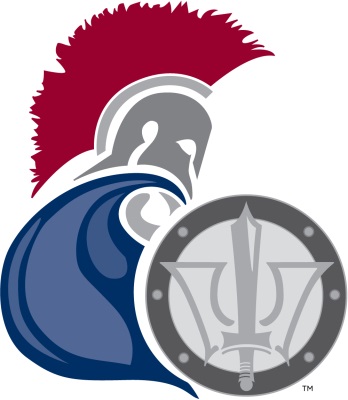 quality Matters 2015 Annual Conference